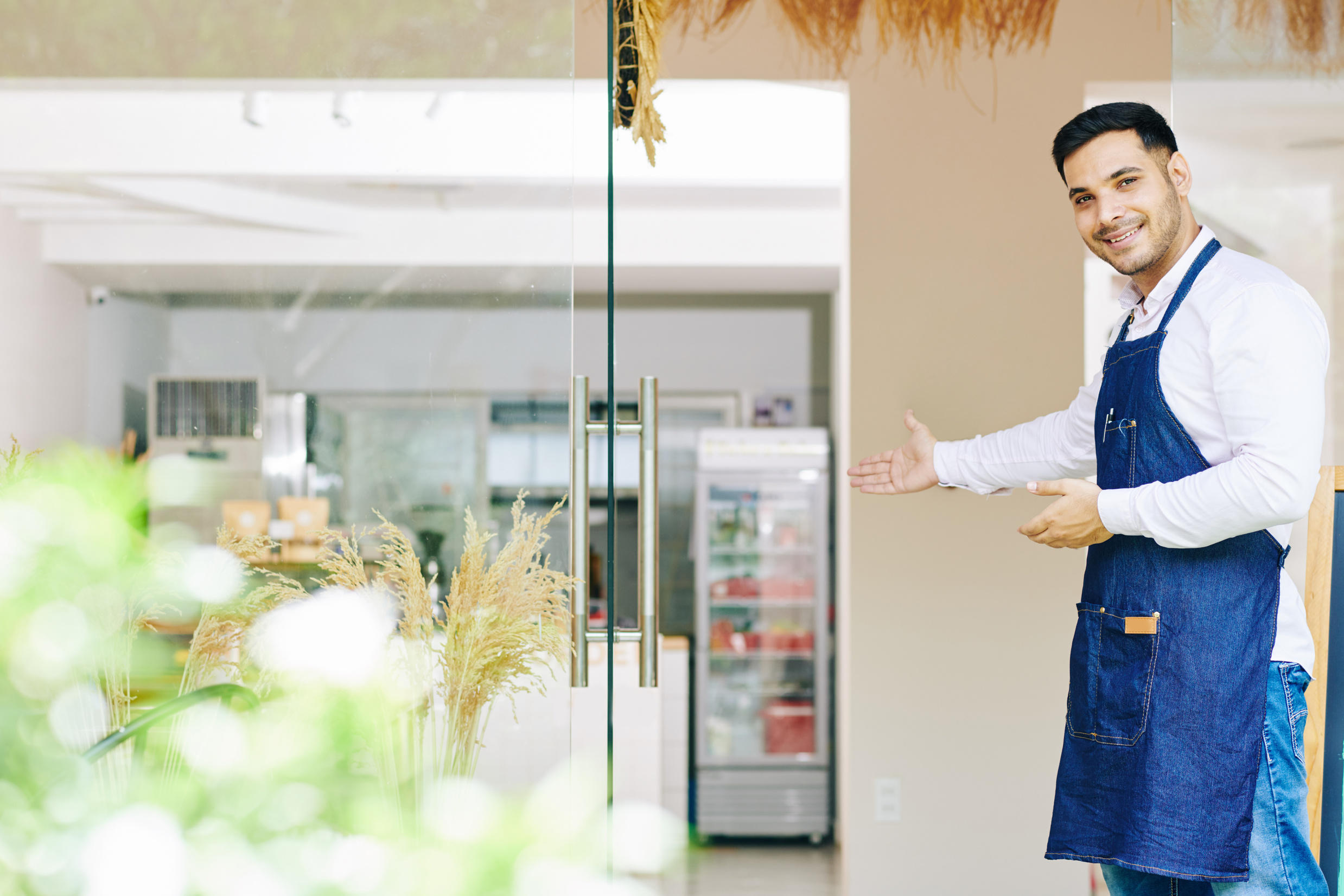 FLEXIBLE QUALIFYING FOR NON-TRADITIONAL BORROWERS
1 PAGE OF BANK STATEMENT
ADVANTAGES
To download, Go to file>Export>Change File Type>Choose Either PNG OR JPG and choose the slide you want to convert to image.Or you can click shift+F5 and screenshot for better quality
MINH CHAU NGUYEN
Bank statement – 1st page only 
Loan amounts up to $4 million
Max cash in-hand $2 million on cash-out
Asset seasoning: 1 month 
LTV up to 80% for purchase/rate-and-term
LTV up to 75% for cash-out
DTI up to 50%**
Available for primary residence, second home, and investment properties
Interest-only payments available
FICO scores as low as 660
Loan Manager
For many homebuyers, traditional income or credit documentation can be a significant challenge. The Alt- Doc Program enables borrowers to qualify using alternative methods such as asset depletion and/or bank statements.
NMLS No. 348726 - CalBRE No. 01392364
mchau@pacificwide.com
408-393-2068
IDEAL FOR
Self-employed borrowers who do not meet traditional documentation requirements but can qualify using flexible alternatives.*
To Remove any background on your picture you can email ivan.hustleph@gmail.com or go to this website: https://www.remove.bg/
*Based on reserves, payment history and credit depth. **Restrictions apply to DTI over 43%.
FLEXIBLE QUALIFICATION METHODS
1099 only
W-2 only
1-year tax return
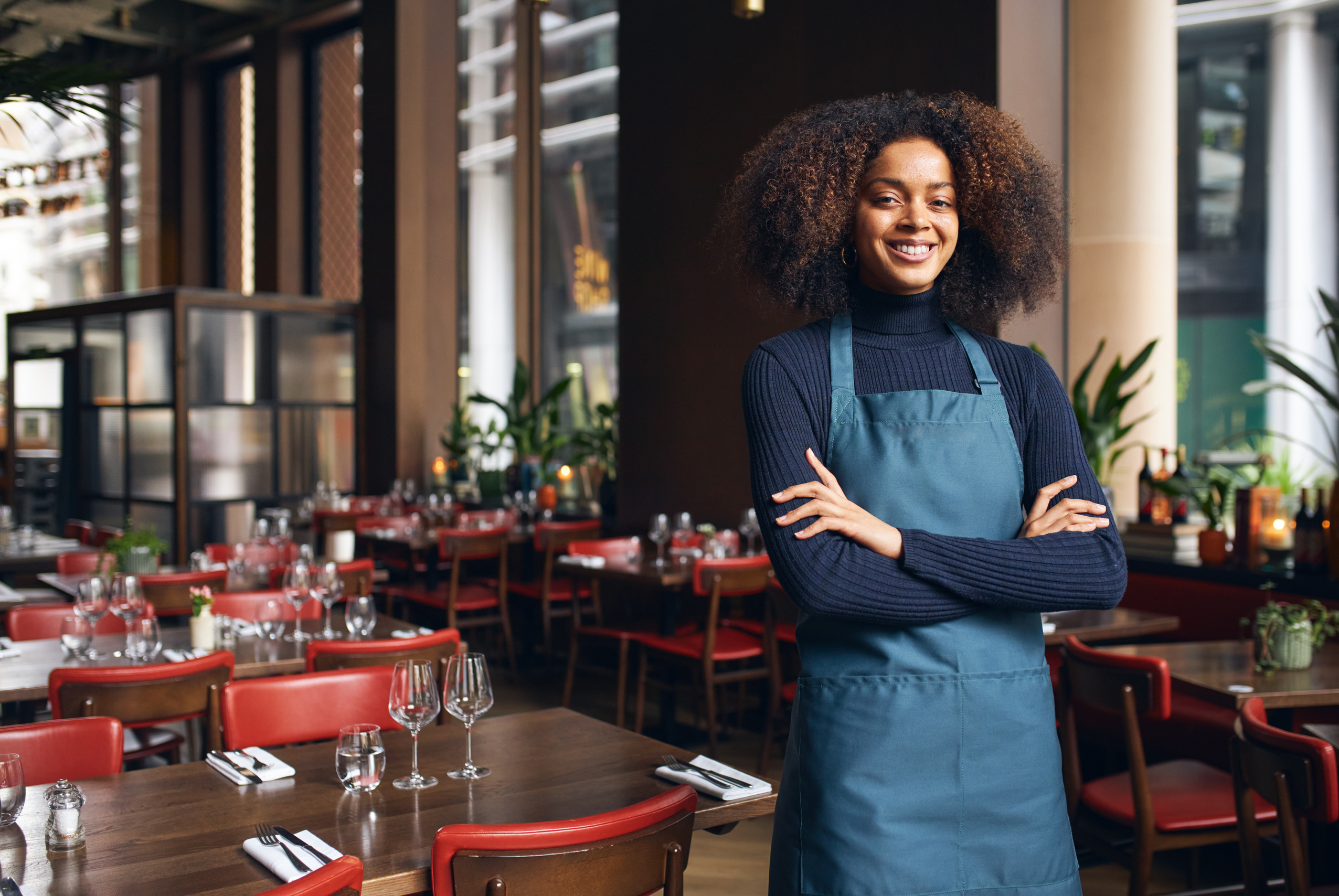 NO DOCS FOR OWNER OCCUPIED PROPERTY
To download, Go to file>Export>Change File Type>Choose Either PNG OR JPG and choose the slide you want to convert to image.Or you can click shift+F5 and screenshot for better quality
To Remove any background on your picture you can email ivan.hustleph@gmail.com or go to this website: https://www.remove.bg/
QUICK QUALIFYING FOR LOANS UP TO $3 MILLION
GUIDELINES
Income documentation not required 
Income not stated
Credit underwritten based on LTV, FICO, and liquidity
Primary residence and second homes
Asset seasoning 30 days
Loan amounts up to $3 million
LTV up to 80% purchase/rate-and-term
LTV up to 70% cash-out 
FICO beginning at 640
Debt consolidation = rate/term
We significantly simplify the loan process, delivering fast qualifying and closing with an innovative, market-leading loan program. Borrowers can qualify in three simple steps:
Confirm LTV
Verify Reserves
Confirm FICO
MINH CHAU NGUYEN
Loan Manager
NMLS No. 348726 - CalBRE No. 01392364
mchau@pacificwide.com
408-393-2068
NO DOCS FOR OWNER OCCUPIED PROPERTY
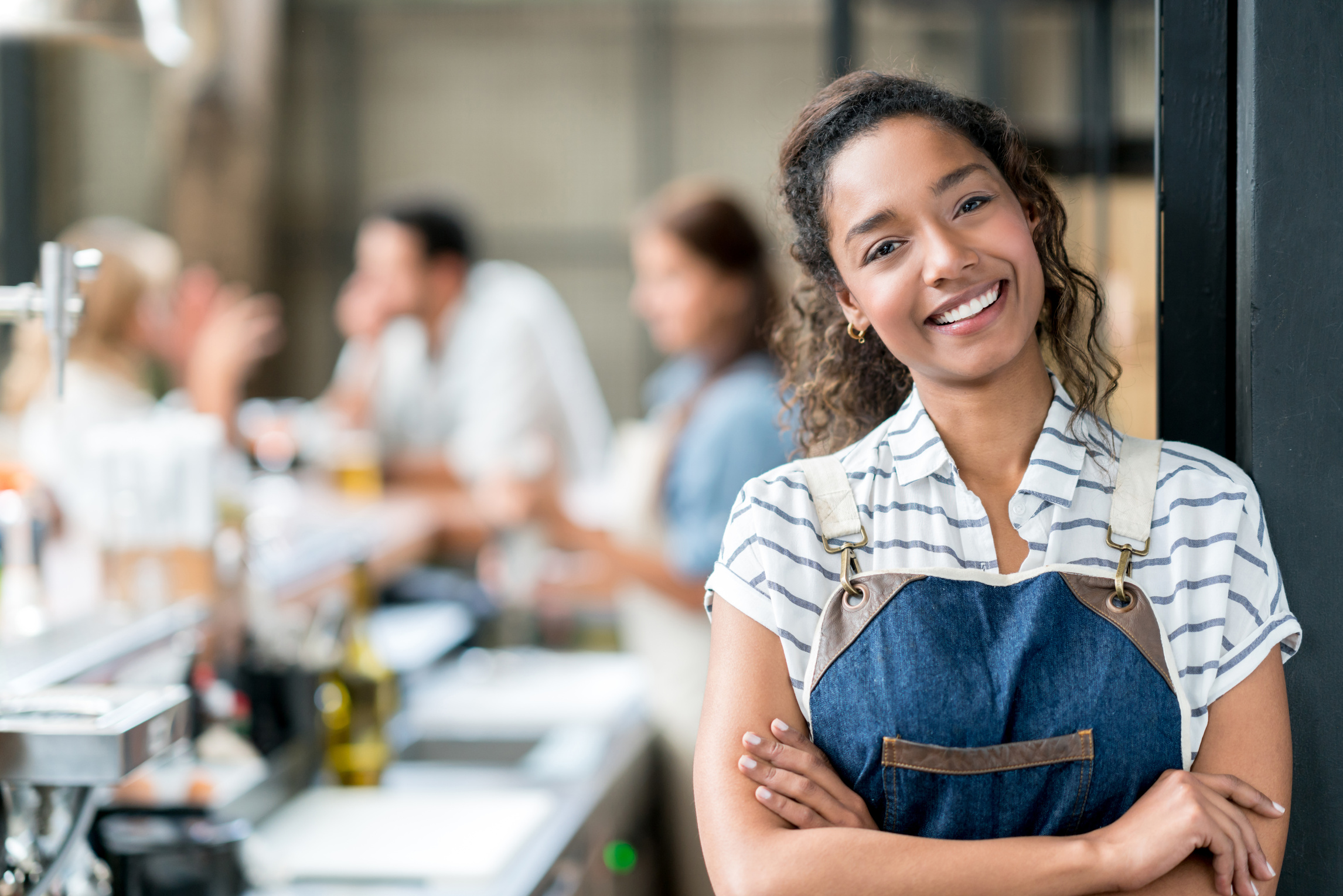 To download, Go to file>Export>Change File Type>Choose Either PNG OR JPG and choose the slide you want to convert to image.Or you can click shift+F5 and screenshot for better quality
To Remove any background on your picture you can email ivan.hustleph@gmail.com or go to this website: https://www.remove.bg/
A PRACTICAL LOAN FOR MORE BORROWERS
GUIDELINES
Income documentation not required 
Income not stated
Credit underwritten based on LTV, FICO, and liquidity
Primary residence and second homes
Asset seasoning 30 days
Loan amounts up to $3 million
LTV up to 80% purchase/rate-and-term
LTV up to 70% cash-out 
FICO beginning at 640
Debt consolidation = rate/term
We offer a loan program that serves borrowers using smart underwriting. It addresses the regulatory rules limiting access to mortgages by eliminating the burdensome documentation requirements that are not part of the credit underwriting decision. 

This program is ideal if you’re self-employed, a small- or cash-business owner, retired, or otherwise have a unique situation.
MINH CHAU NGUYEN
Loan Manager
NMLS No. 348726 - CalBRE No. 01392364
mchau@pacificwide.com
408-393-2068
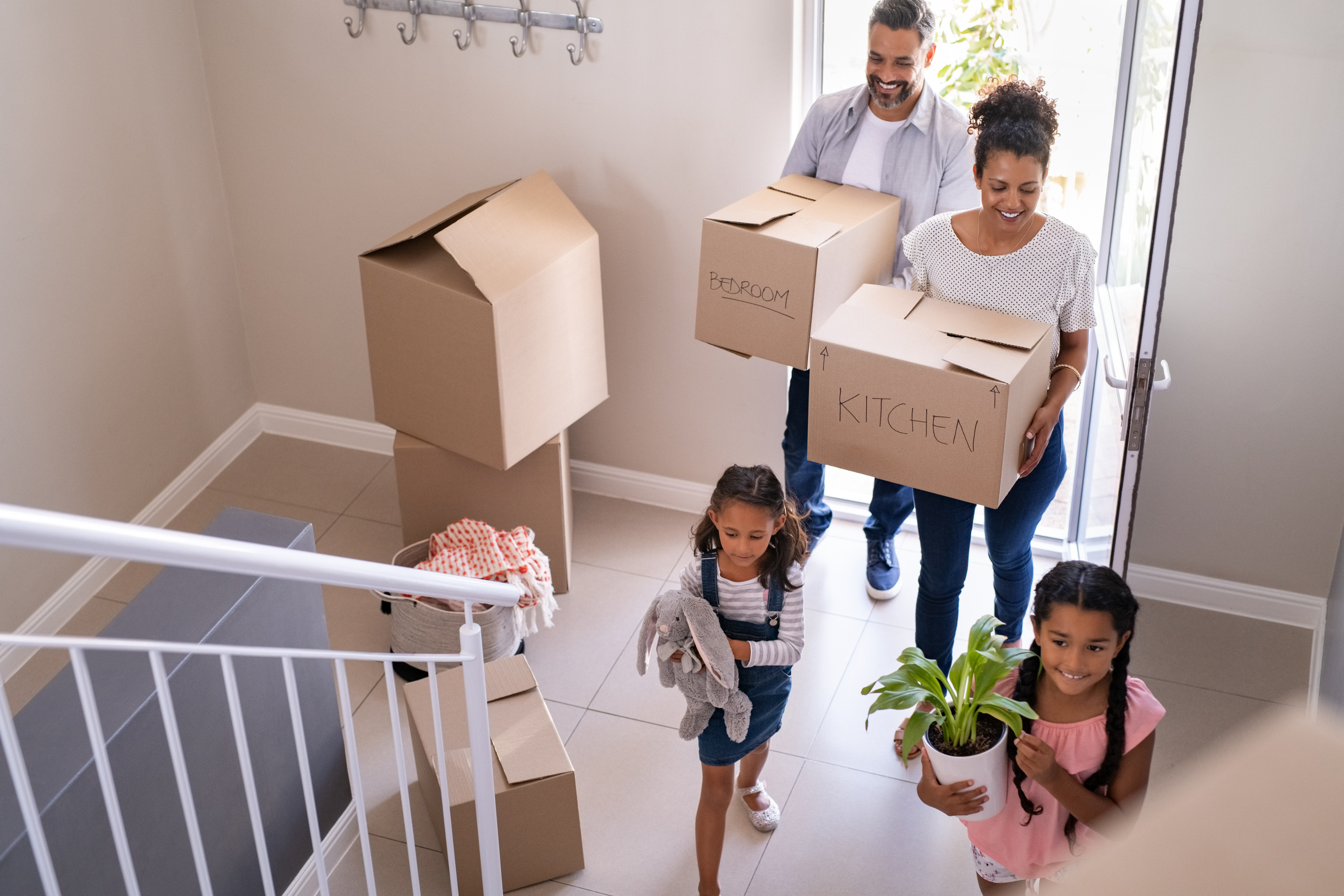 1 PAGE OF BANK STATEMENT
To download, Go to file>Export>Change File Type>Choose Either PNG OR JPG and choose the slide you want to convert to image.Or you can click shift+F5 and screenshot for better quality
To Remove any background on your picture you can email ivan.hustleph@gmail.com or go to this website: https://www.remove.bg/
ADVANTAGES
Bank statement – 1st page only 
Loan amounts up to $4 million
Max cash in-hand $2 million on cash-out
Asset seasoning: 1 month 
LTV up to 80% for purchase/rate-and-term
LTV up to 75% for cash-out
DTI up to 50%**
Available for primary residence, second home, and investment properties
Interest-only payments available
FICO scores as low as 660
FLEXIBLE QUALIFICATION METHODS
1099 only
W-2 only
1-year tax return
MINH CHAU NGUYEN
Loan Manager
NMLS No. 348726 - CalBRE No. 01392364
mchau@pacificwide.com
408-393-2068
UP TO $3,000,000.00 Loan Amount
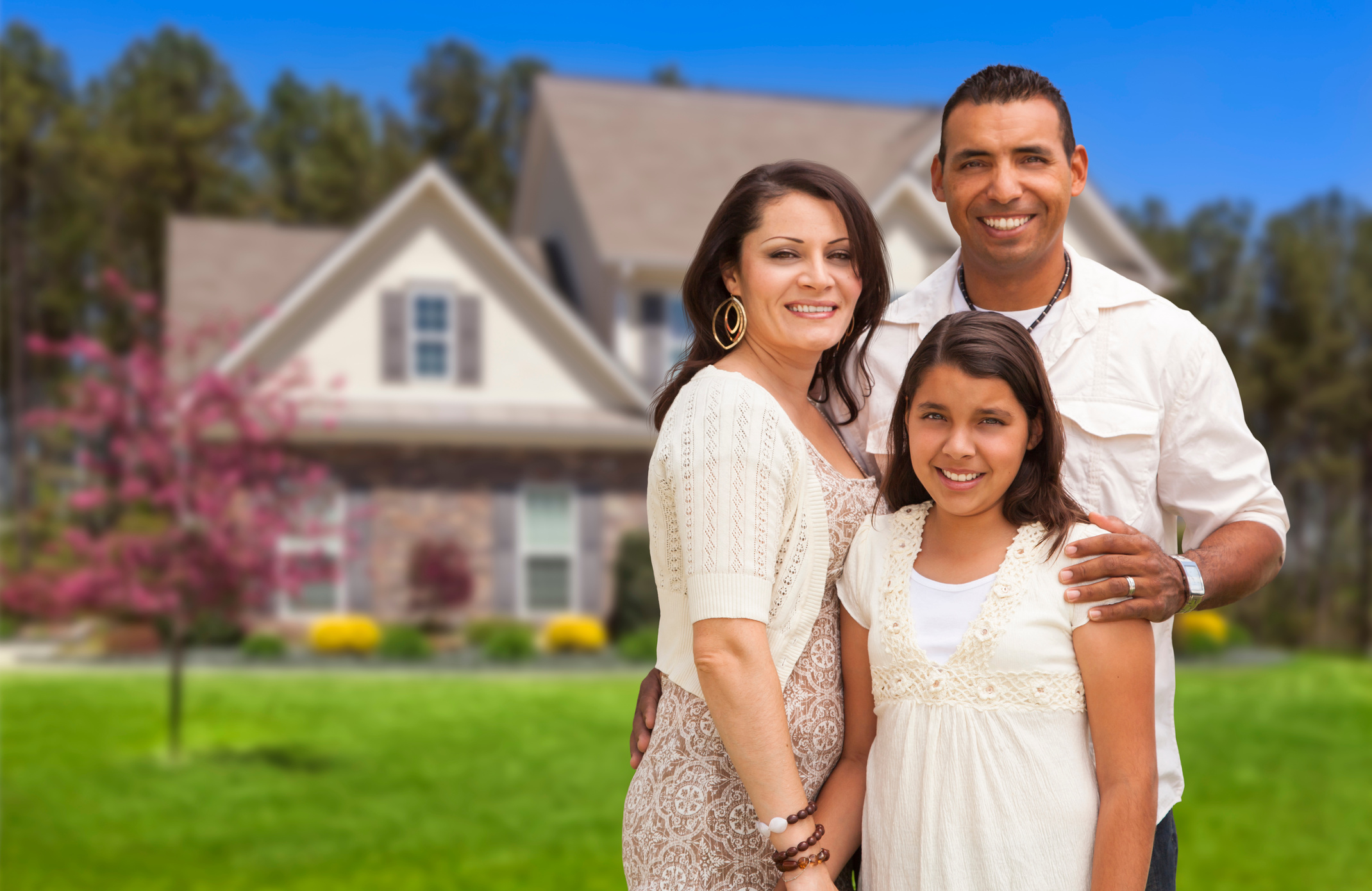 NO DOCS FOR OWNER OCCUPIED PROPERTY
Income documentation not required 
Income not stated
Credit underwritten based on LTV, FICO, and liquidity
Primary residence and second homes
Asset seasoning 30 days
Loan amounts up to $3 million
Loan amounts up to $3 million
LTV up to 80% purchase/rate-and-term
LTV up to 70% cash-out 
FICO beginning at 640
Debt consolidation = rate/term
To download, Go to file>Export>Change File Type>Choose Either PNG OR JPG and choose the slide you want to convert to image.Or you can click shift+F5 and screenshot for better quality
To Remove any background on your picture you can email ivan.hustleph@gmail.com or go to this website: https://www.remove.bg/
MINH CHAU NGUYEN
Loan Manager
NMLS No. 348726 - CalBRE No. 01392364
mchau@pacificwide.com
408-393-2068
NO DOCS FOR OWNER OCCUPIED PROPERTY
UP TO $3,000,000.00 Loan Amount
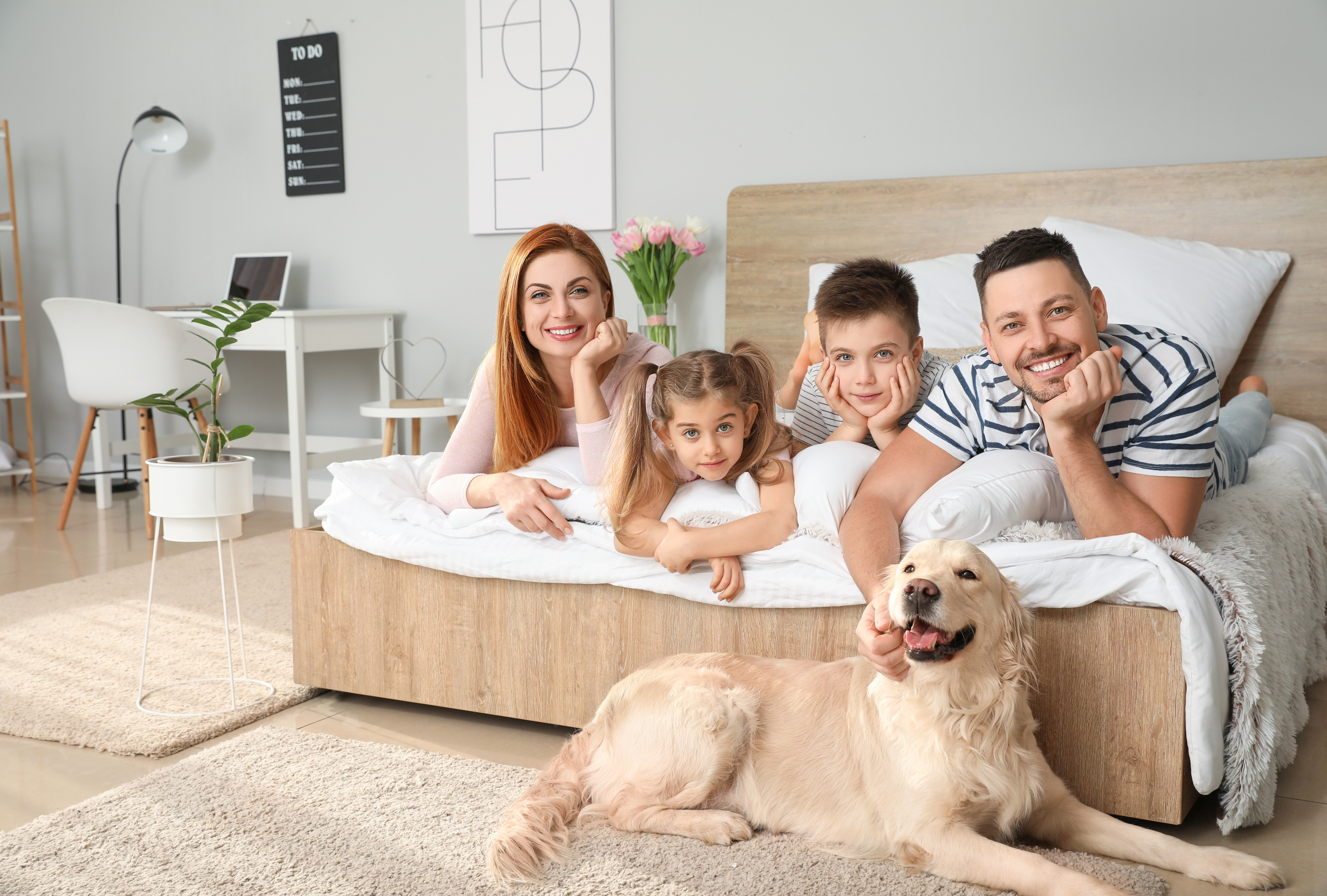 Loan amounts up to $3 million
LTV up to 80% purchase/rate-and-term
LTV up to 70% cash-out 
FICO beginning at 640
Debt consolidation = rate/term
Income documentation not required 
Income not stated
Credit underwritten based on LTV, FICO, and liquidity
Primary residence and second homes
Asset seasoning 30 days
Loan amounts up to $3 million
To download, Go to file>Export>Change File Type>Choose Either PNG OR JPG and choose the slide you want to convert to image.Or you can click shift+F5 and screenshot for better quality
To Remove any background on your picture you can email ivan.hustleph@gmail.com or go to this website: https://www.remove.bg/
MINH CHAU NGUYEN
Loan Manager
NMLS No. 348726 - CalBRE No. 01392364
mchau@pacificwide.com
408-393-2068